Basic Concepts (part 2):packet delays and layering
CS168, Fall 2014Sylvia Ratnasamyhttp://inst.eecs.berkeley.edu/~cs168/fa14/
Administrivia
Discussion sections start Monday, Sep 15
Homework#1 out tonight
announce homework logistics
2
Plan of attack
What is a network made of?
How is it shared?
How do we evaluate a network?
How is communication organized?
3
link
switch
end-system
Internet Service Provider
4
phone company
5
central office
DSL modem
DSLAM
phone line
...
home PC
switch
telephone network
telephone
6
Two approaches to sharing
Reservations  circuit switching
On demand  packet switching
7
Circuit vs. Packets
Circuits
predictable performance 
inefficient use of network resources
complex (state in the network)

Packets
unpredictable performance 
efficient use of network resources
simple (no state in the network)
What physical infrastructure is already available?
 Reserve or on-demand?
9
Today
What is a network made of?
How is it shared?
How do we evaluate a network?
How is communication organized?
10
Performance Metrics
Delay
Loss 
Throughput
Delay
How long does it take to send a packet from its source to destination?
Delay
Consists of four components
transmission delay
propagation delay
queuing delay
processing delay
due to link properties
due to traffic mix and 
switch internals
A network link
bandwidth
delay x bandwidth
Propagation delay
Link bandwidth  
number of bits sent/received per unit time (bits/sec or bps)
Propagation delay 
time for one bit to move through the link (seconds)
Bandwidth-Delay Product (BDP) 
number of bits “in flight” at any time
BDP = bandwidth × propagation delay
Examples
Same city over a slow link: 
bandwidth: ~100Mbps
propagation delay: ~0.1msec
BDP: 10,000bits (1.25KBytes)

Cross-country over fast link:
bandwidth: ~10Gbps
propagation delay: ~10msec
BDP: 108bits (12.5MBytes)
Packet DelaySending 100B packets from A to B?
A
B
1Mbps, 1ms
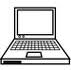 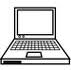 100Byte packet
Time to transmit one bit = 1/106s
Time when that bit reaches B = 1/106+1/103s
Time to transmit 800 bits=800x1/106s
time=0
The last bit reaches B at 
(800x1/106)+1/103s
= 1.8ms
Time
Packet DelaySending 100B packets from A to B?
1GB file in 100B packets
1Gbps, 1ms?
A
B
1Mbps, 1ms
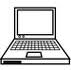 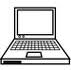 100Byte packet
Time
107 x 100B packets
The last bit reaches B at 
(800x1/106)+1/103s
= 1.8ms
The last bit in the file reaches B at 
(107x800x1/109)+1/103s
= 8001ms
The last bit reaches B at 
(800x1/109)+1/103s
= 1.0008ms
Packet Delay: The “pipe” viewSending 100B packets from A to B?
A
B
100Byte packet
1Mbps, 10ms
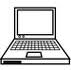 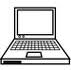 100Byte packet
pkt tx time
100Byte packet
Time
BW 
time 
Packet Delay: The “pipe” viewSending 100B packets from A to B?
1Mbps, 10ms (BDP=10,000)
BW 
time 
10Mbps, 1ms (BDP=10,000)
1Mbps, 5ms (BDP=5,000)
BW 
BW 
time 
time 
Packet Delay: The “pipe” viewSending 100B packets from A to B?
200B?
1Mbps, 10ms (BDP=10,000)
BW 
time 
1Mbps, 10ms (BDP=10,000)
BW 
time 
1. Transmission delay
How long does it take to push all the bits     of a packet into a link?
Packet size / Link bandwidth
e.g. 1000 bits / 100 Mbits per sec = 10 -5 sec
21
2. Propagation delay
How long does it take to move one bit        from one end of a link to the other?
Link length / Link propagation delay 
E.g. 30 kilometers / 3 108 meters per sec = 10-4 sec
22
3. Queuing delay
How long does a packet have to sit in a buffer before it is processed?
23
Queuing delay: “pipe” view
Queuing delay: “pipe” view
No queuing delay!
Queuing delay: “pipe” view
Queue
Transient Overload
Not a rare event!
Queuing delay: “pipe” view
Queue
Queuing delay: “pipe” view
Queue
Queuing delay: “pipe” view
Queue
Queuing delay: “pipe” view
Queue
Queuing delay: “pipe” view
Queue
Queues absorb transient bursts but introduce queuing delay
Queuing delay: “pipe” view
What about persistent overload?
Will eventually drop packets (“loss”)
Queuing delay
If arrival rate > departure rate
approaches infinity (assuming an infinite buffer)
33
Average queuing delay
1
arrival rate /departure rate
34
[Speaker Notes: This plot shows the average queuing delay experienced by a packet arriving at a buffer,

as a function of this entity here, which is the arrival rate divided by the departure rate.

As this entity approaches 1 (the arrival rate approaches the departure rate),

the average delay goes to infinity.

The important thing to note about this curve is the shape.

When we approach close to this area here, the curve goes up very fast.

This means that small changes in arrival rate can have a dramatic impact on delay.

This is what happens when you are driving in a congested highway.

The smallest disturbance (like one car braking) can significantly increase your delay.

When you design a queuing system, you want it to operate far from that point.]
Queuing delay
If arrival rate > departure rate
approaches infinity (assuming an infinite buffer)
in practice, finite buffer  loss 
If arrival rate < departure rate
35
Queue
e.g., arrival rate < departure rate
Queuing delay
If arrival rate > departure rate
approaches infinity (assuming an infinite buffer)
in practice, finite buffer  loss 
If arrival rate < departure rate 
depends on burst size
37
Queuing Delay
How long does a packet have to sit in a buffer before it is processed?
Depends on traffic pattern
Queuing Delay
How long does a packet have to sit in a buffer before it is processed?
Depends on traffic pattern

Characterized with statistical measures
average queuing delay
average arrival rate
average departure rate
Basic Queuing Theory Terminology
Arrival process: how packets arrive
Average rate A
W: average time packets wait in the queue
W for “waiting time”

L: average number of packets waiting in the queue
L for “length of queue”
Little’s Law (1961)
L = A x W

Compute L: count packets in queue every second
How often does a single packet get counted? W times
Why do you care?
Easy to compute L, harder to compute W
[Speaker Notes: Row vs column]
4. Processing Delay
How long does the switch take to process a  packet?
typically assume this is negligible
42
Delay
Consists of four components
transmission delay
propagation delay
queuing delay
processing delay
due to link properties
due to traffic mix and 
switch internals
End-to-end delay
transmission
propagation
queuing
processing
transmission
propagation
queuing
processing
transmission
propagation
44
Loss
What fraction of the packets sent to a destination are dropped?
Throughput
At what rate is the destination receiving data from the source
Data size / transfer time
transmission rate R bits/sec
file of size F bits
packets of size L bits
Transfer time =
F/R  + propagation delay
Average throughput =
R
47
transmission rate R’ > R
transmission rate R
file of size F bits
packets of size L bits
48
transmission rate R’ > R
transmission rate R
file of size F bits
packets of size L bits
bottleneck link
Transfer time =
F/R + propagation delay +
L/R’
Average throughput =
min { R, R’ } = R
49
transmission rate R’ > R
transmission rate R
file of size F bits
packets of size L bits
bottleneck link
Average throughput =
min { R, R’ } = R
50
transmission rate R1
transmission rate R2
bottleneck link
51
transmission rate R1
transmission rate R2
bottleneck link
52
Throughput
At what rate is the destination receiving data from the source?
Later in the semester
TCP throughput, application-level throughput, etc.
throughput vs. “goodput”
53
What physical infrastructure is already available?
 Reserve or on-demand?

Where’s my delay coming from?
54